Simple & Grievous Hurt/Injury
Dr. Kaushal Kishore
                         Associate Professor
                Forensic Medicine & Toxicology
                       SKMCH, Muzaffarpur
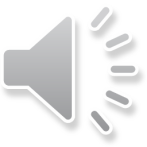 Hurt :- fall u/s 319 IPC.
Means bodily pain, disease or infirmity caused to any person.
Illustration :- 
Bodily pain- does not include mental pain.
     X slaps Y & caused bodily pain to Y– so X  
     has caused hurt.
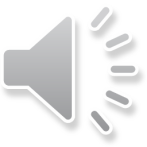 (b) Disease –  act & ds. could be connected together [ex-Restaurant owner X gives infected food to customer Y.Y suffers gastroenteritis within 6 hrs]

(c) Infirmity – is any inability of an organ to perform its usual function. ex- Land owner X wears costume so he looks like ghost – enters tenant Y house intending to frighten him, so he vacates house- X does not even touch Y- Y becomes unconscious due to terror – X has caused infirmity [hurt]
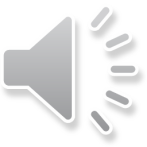 Definition :-
Simple hurt [injury]:-- An injury which is neither extensive nor serious and which heals rapidly without leaving permanent deformity or disfiguration
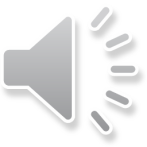 Grievous :- would fall u/s 320 IPC
All injuries which are not simple are  grievous [i.e. more serious in nature].
It comprises 8 clauses in the definition of grievous] as follows :
Emasculation 
Permanent privation of sight of either eye
Permanent privation of the hearing of either ear
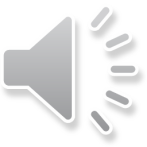 Privation of any member or joint
Destruction or permanent impairing of the  power of any member or joint
Permanent disfiguration of the head  or face
Fracture or dislocation of a bone or tooth
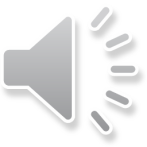 Any hurt 
    which endangers life or 
    which causes the victim to be severe  
          bodily pain for 20 days or 
    unable  the victim to follow his ordinary  
          pursuits for a period of 20 days.
Mnemonics:-
Every Student Has Remembered Injury’s Definition, but Forget it within 20 days of Passing Examination.
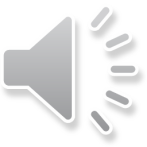 Illustration:

Emasculation- refers to taking away the masculine power[i.e. loss of masculine vigor or penetrating power due to ED due to cutting of penis, L2,3,4 Spinal nerve injury, castration of both testis before puberty, loss of testis in later life may not cause impotence].This is only clause  that applies only in male.

Privation  means even partial loss of sight, but operative interference is not to be taken into account.
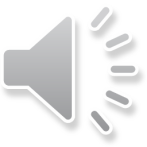 Clause 4: A member means any part of the body , which is capable of performing a distinct function, and /or is not able to regrow.
Joint may be small or big ones.
Loss of hairs/nails would not come under this clause.
Blood is not a member, because it regenerate, for the same reason skin & body fluids[milk, urine, tear, CSF, semen etc.] 
Trimming of nail is not GH but avulsion from base is GH [because it can regrow].
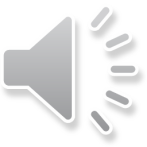 Clause[6] - Permanent disfiguration of the head or face.
Explanation- Disfiguration means, change of configuration & personal appearance [due to some external injury]

Ex- chopping off an individual’s ear or nose which would cause disfigurement without causing disability, even trauma of nose causes DNS i.e. disfiguration.

Abrasions on face are simple[as they heal without leaving any scar];laceration & incised wound on face are grievous[as they heal with scarring (due to secondary intention)]
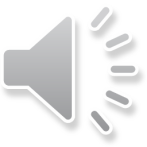 Tattooing of face without consent is GH.
Viriolage is GH.
Opinion :- of disfigurement should be given after complete healing, since the doctor can judge whether disability is permanent or not.
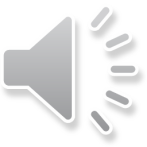 Clause[7] :- Fracture or dislocation of a bone or tooth.
Explanation– 
Cut on a bone is united fracture & thus is GH.[cut should go up to the medullary canal] 
Hair line fracture is GH.
Partially united fracture[X hits him & causes the fracture to reopen.]is GH.
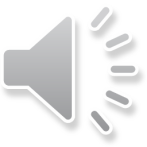 Greenstick fracture is GH.
Sesamoid bone fracture is GH.

Fracture of hyoid as occurs in manual strangulation is GH. If the victim does not die, accused can be sued for GH.

Fracture of only outer table of skull [as in gutter fracture]is GH.
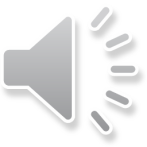 Dislocation of shoulder is GH because dislocation of bone occurs 
Note : [Doctor making  such false injury report is punishable u/s 197 IPC. Patient using such false report in court is punishable u/s 198 IPC. Punishment is 7 yrs. in both cases.
Dislocation of Artificial joint is GH [relocation would require surgery-privation of artificial limb, under clause 4].
 Fracture of cartilage is not GH, as the word mentioned in law is bone  and not cartilage.
Ossified cartilage is not bone[cartilaginous bone is type of bone]
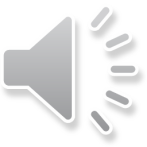 In case of tooth, mere loosening should be thoroughly investigated as it may be due to old age or bad oral hygiene or infection[in case of a dislocated tooth, condition of gums & adjoining teeth should be taken into account before giving opinion.
Temporary tooth- fracture or dislocation is GH.
    Note- it is no defense that no permanent injury is     
    caused as permanent tooth would come in place.
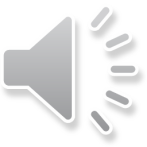 Sub Clause [8a]:- 
Any hurt which endangers life; any injury which can cause sudden death i.e. within 24 hrs.  of sustaining it, is called injury which endangers life. 
[A] It is an injury which has a 50% chance to end in fatality.
[B] It is entered as dangerous injury in injury report.
     Dangerous injury means cause imminent danger to life.  
     ex- injury to large blood vessels, rupture of internal organ.
[C] Endangerment may be for a very short duration only.
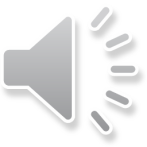 Ex- 
Head Injury [showing signs of compression i.e. vomiting, unconsciousness etc.]
Compound fracture of skull.
Burns involving >1/3 surface area of body.
[in some book->80% (superficial burn), >50% deep burn].
Hemorrhage >1 liter  ex-
Single bruise is simple hurt but multiple bruise may cause more than 1 liter of extravasation of blood [may collectively becomes dangerous]
Laceration or perforating injury of Liver, Spleen, Kidney
MRI on a patient with a pacemaker [pacemaker stops working due to magnetic field – endangers life [doctor caused GH]
Sub Clause [8a]:- 
Any hurt which endangers life; any injury which can cause sudden death i.e. within 24 hrs.  of sustaining it, is called injury which endangers life. 
[A] It is an injury which has a 50% chance to end in fatality.
[B] It is entered as dangerous injury in injury report.
     Dangerous injury means cause imminent danger to life.  
     ex- injury to large blood vessels, rupture of internal organ.
[C] Endangerment may be for a very short duration only.
Ex- 
Head Injury [showing signs of compression i.e. vomiting, unconsciousness etc.]
Compound fracture of skull.
Burns involving >1/3 surface area of body.
[in some book->80% (superficial burn), >50% deep burn].
Hemorrhage >1 liter  ex-
Single bruise is simple hurt but multiple bruise may cause more than 1 liter of extravasation of blood [may collectively becomes dangerous]
Laceration or perforating injury of Liver, Spleen, Kidney
MRI on a patient with a pacemaker [pacemaker stops working due to magnetic field – endangers life [doctor caused GH]
Sub Clause 8b:-- Any hurt which causes a person to be in severe bodily pain for 20 days.

Ex- A person is beaten & have contusions all over body. In this case, all injuries are simple in nature but collectively they may be GH as person may be in severe bodily pain for 20 days.
 Bodily pain is a subjective  phenomenon & very difficult to assess
Q. There may be a span of 10 days, followed by 2 pain free days & then again a span of 10 painful days, can it be GH.

Ans.-Yes [20 days need not be continuous]
Sub Clause 8c:- Any hurt which causes the person to be hospitalized for more than 20 days & is unable to follow normal pursuits. 
Ordinary pursuits means day to day personal acts [necessary for day to day survival] ex- going to toilet, brushings teeth, taking bath, taking food by mouth by himself. 
Ex- Coma for 20 days or more, to take bath by sponging in bed, injury is GH.
Q. A person was confined to bed for 18 days due to injury, but his life was in danger for 1 day only- can it constitute Grievous hurt ?
Ans:- yes[clause 8a]
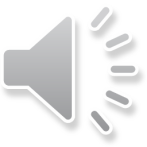 Types of Culpable homicide:---
amounting to murder
not amounting to murder

When it amounts to murder, it dealt with  by s.300 IPC[definition  of murder].  

When it does not amount to murder, it dealt with  by s.299 IPC [definition of culpable homicide].
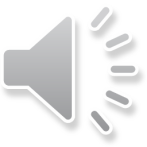 Section 299 defines Culpable Homicide
Whoever causes death by doing an act with,
Intention of causing death.
Intentionally causing bodily injury which is likely to cause death.
Doing act with knowledge that it is likely to cause death. 

 Section 300 defines Murder.
Whoever causes death by doing an act with.
Intention  of causing death.
 Causing such bodily injury as the offender knows it is likely to cause death of person.
Intentionally causing bodily injury which is sufficient to cause death.
Doing act with knowledge that it is  so imminently dangerous and in all probability causes death.
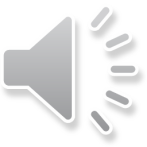 S.319,I.P.C.; - definition of Hurt.
S.320,I.P.C.: - Grievous hurt.
S.321,I.P.C.: - Voluntarily causing hurt [intention & knowledge to cause hurt].
S.322,I.P.C.: - Voluntarily causing Grievous hurt.
S.323,I.P.C.: - punishment for voluntarily causing hurt. Punishment- one yr. with or without fine [1000/-]
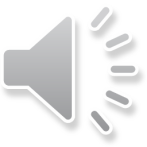 S.324 I.P.C.:- Punishment for voluntarily causing hurt by dangerous weapons or means [3 yrs.+ or fine (any amount)].
S.325 I.P.C.:- punishment for voluntarily causing grievous hurt. [7 yrs.+ fine (any amount)].
S.326 I.P.C.:- punishment for voluntarily causing grievous hurt by dangerous weapon or means. [imprisonment for life & fine (any amount)
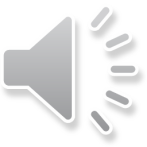